Netværksmøde d.10. maj 2023
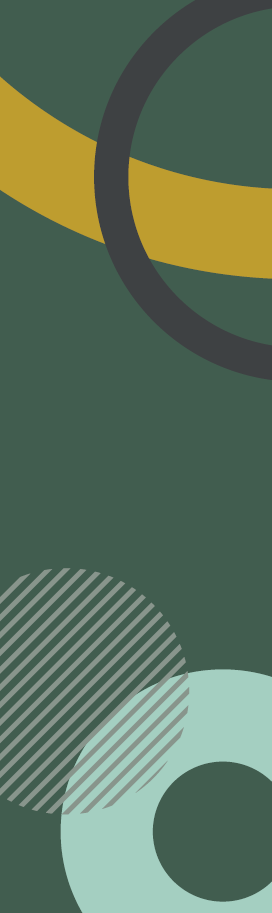 Dagsorden
Forberedelse til seminar
Hvordan laver vi et godt pitch på 1 minut?
Afgrænsningskunst
Storyboard – om fremlæggelse og proces ved storyboard

OBS: Er der nogen, der er klar med et pitch, så tag det med – fremlæg og få direkte respons på mødet. 

Temperaturmåling

Generel sparring

Har I emner, vi skal drøfte?
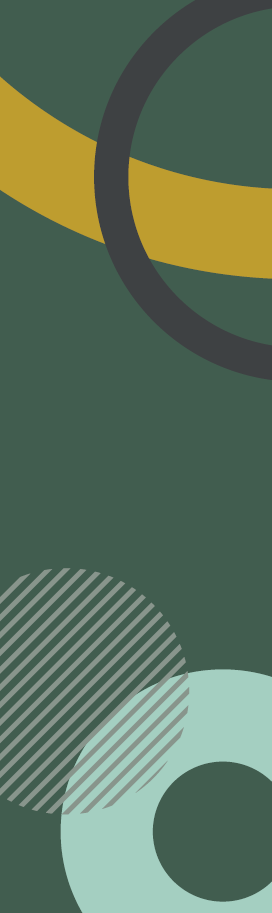 Pitch
”Kortfattet præsentation som nogen giver af et produkt eller et projekt med henblik på salg, samarbejde, ansættelse el.lign.”
…som for eksempel en super god sparringsproces
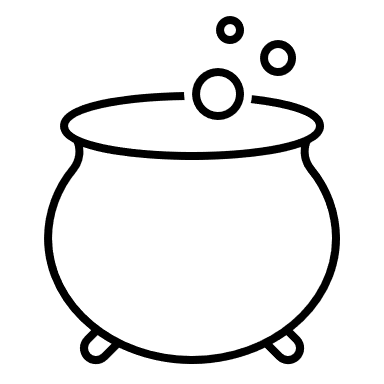 ”Short and sweet”
[Speaker Notes: *Den danske ordbog]
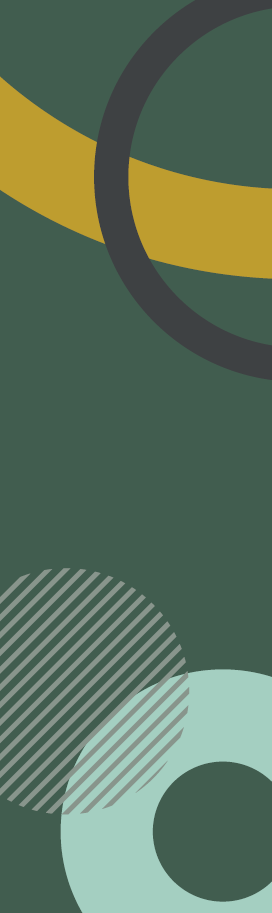 Man har stadig kun 1 min
Pitch på 1 min
TO SPARRINGSSPØRGSMÅL

Hvem er jeg, og hvor kommer vi fra?
”Vi har to sparringsspørgsmål”

Én linje om problemet
”… så det vi ønsker, at få sparring på er;”
Én linje om problemet
”… så det vi ønsker, at få sparring på er;”
ET SPARRINGSSPØRGSMÅL

Hvem er jeg, og hvor kommer jeg fra?
”Vi har et sparringsspørgsmål”

To linjer om problemet
”… så det vi ønsker, at få sparring på er;”
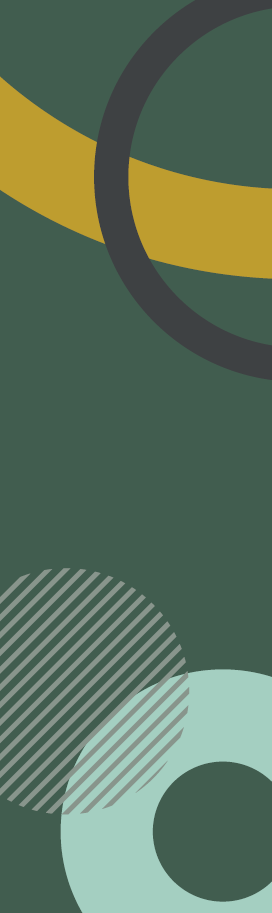 Proces ved storyboard
Første teams til sparring 2x 20 min.
[Speaker Notes: Denne seance handler om, at hvert team får så meget sparring så muligt – på lige præcis det, de har brug for sparring til. 

Vi har taget fat I en metode, som vi efter hånden kender rigtig godt – og som vi ved, der virker. Men der er mange mennesker, der skal gøre det på samme tid – og mange teams for alle at have overblik over. Derfor får I, der er her i dag, lige en kort indflyvning til, hvad I har I vente på dagen.
Vi har tilrettet øvelsen til seminaret og jer som målgruppe – hvor projekterne har samme omdrejningspunkt og derfor hurtigt at tune ind på problemstillingerne.]
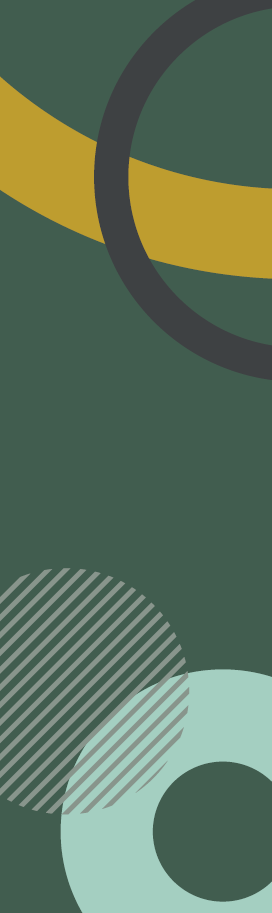 Vi skal nå 4 gode sparringsrunder I alt…
X
2. og 4. runde
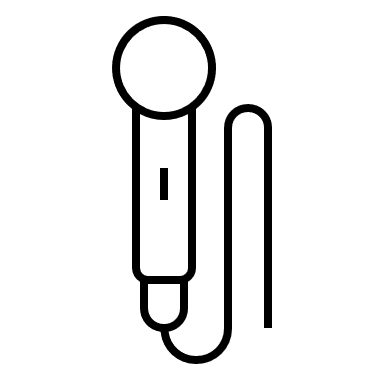 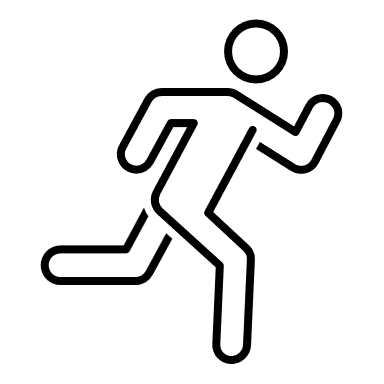 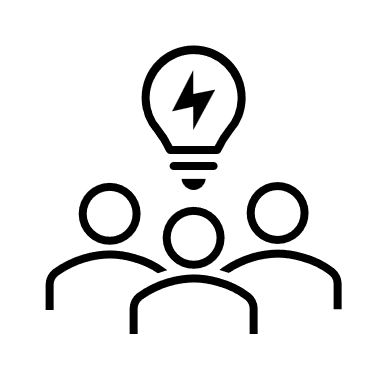 [Speaker Notes: Vi glæder os rigtig meget til at facilitere de her seancer. Vi står 6 konsulenter klar til at guide processen igennem. Vi forventer, det bliver sjovt og lærerigt for alle.]
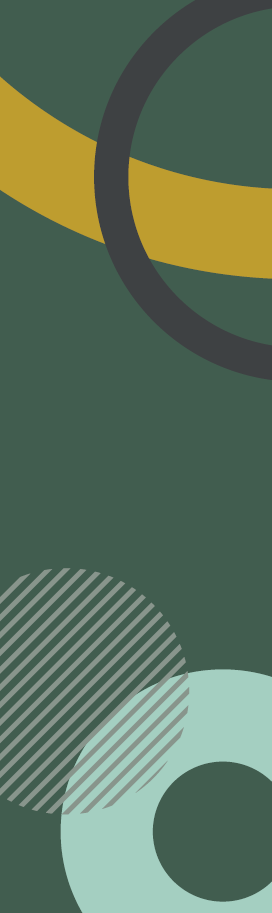 Skal vi høre et pitch?
Hvem er jeg, og hvor kommer jeg fra?
2 linjer om problemet 
”Det vi ønsker, at få sparring på er…”
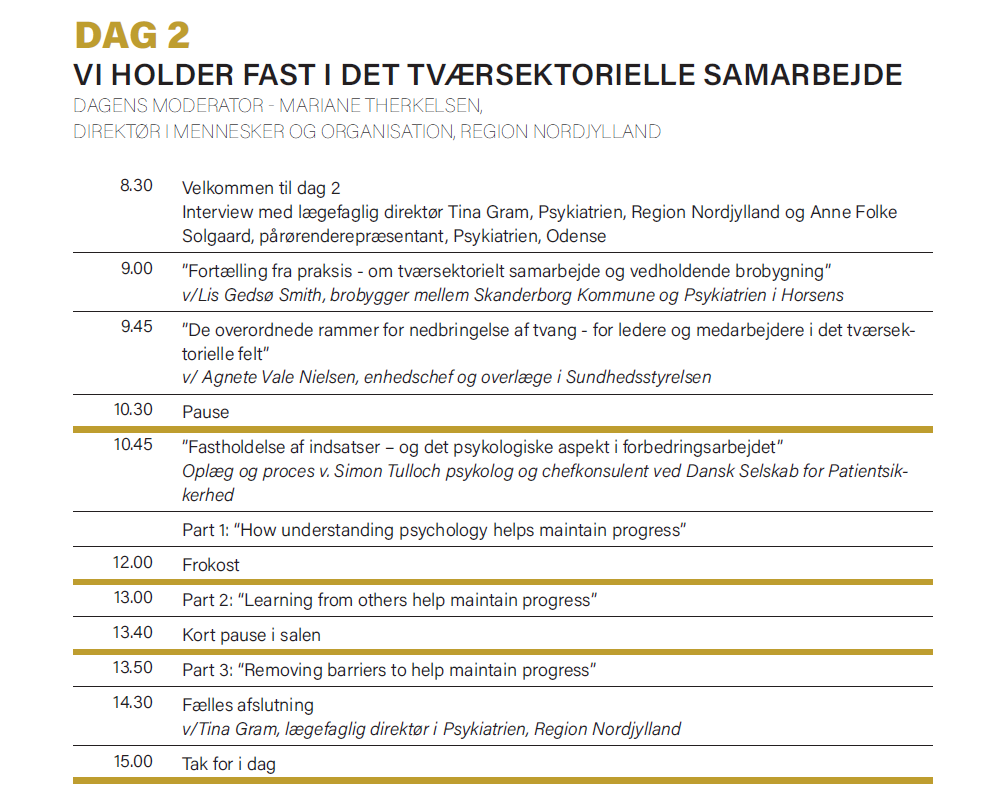 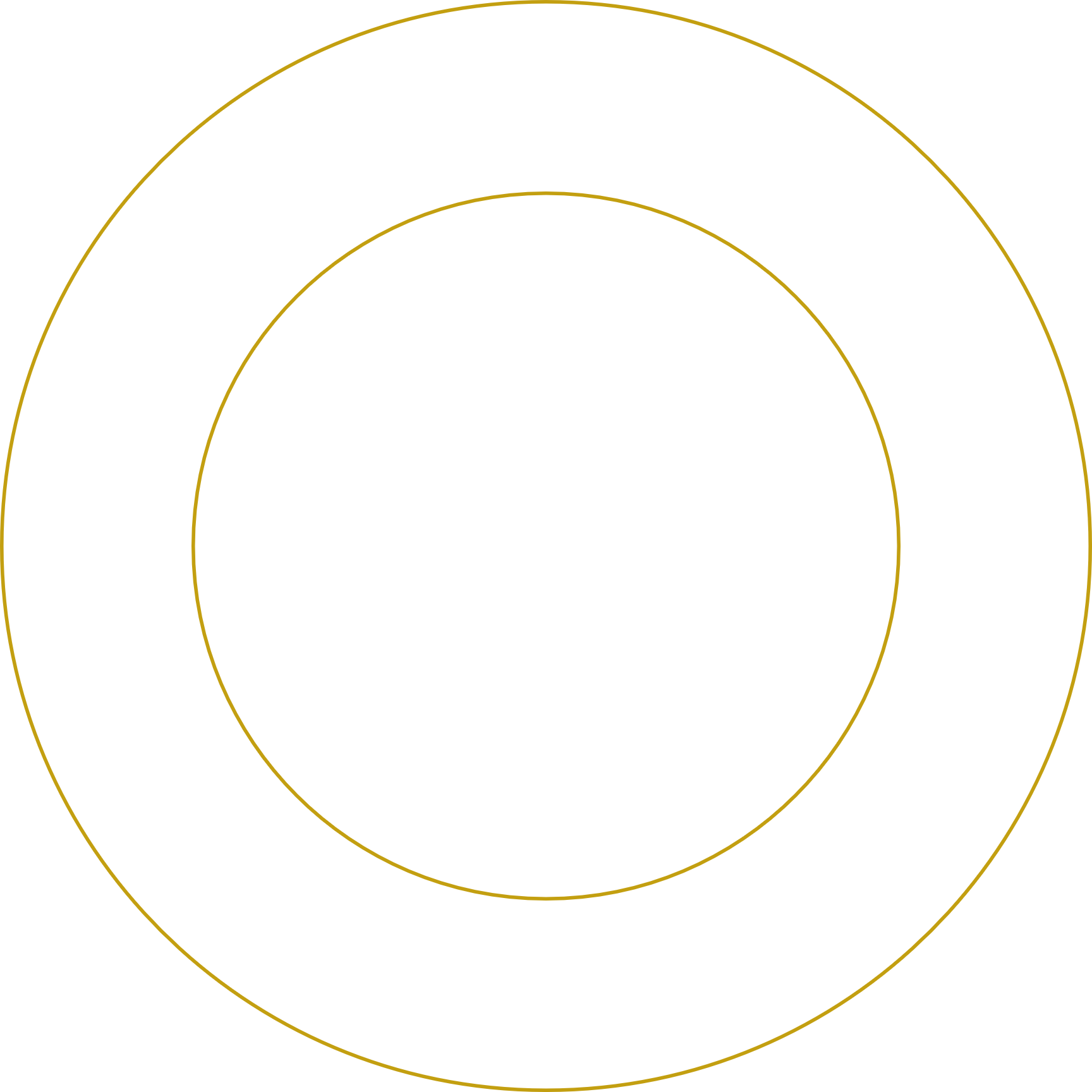 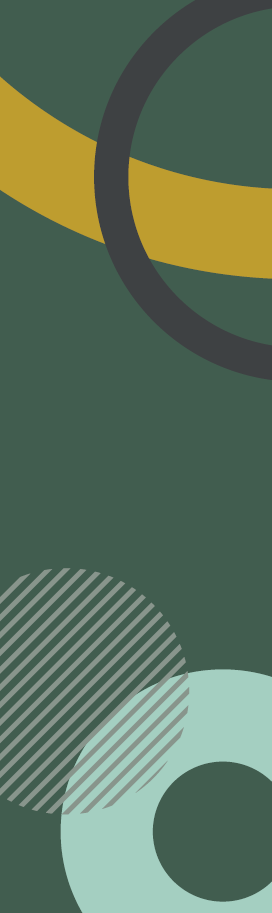 Temperatur...
Hvad glæder du dig mest til at høre/deltage i på LKT-seminaret?


Hvad håber du allermest at få med dig hjem fra LKT-seminaret?
[Speaker Notes: Skriv i Chatten]
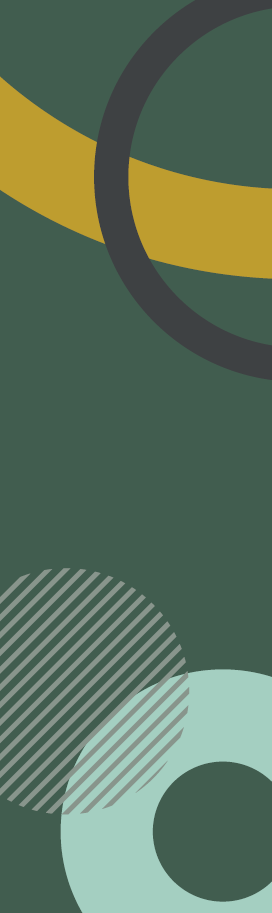 Generel Sparring